Course Overview
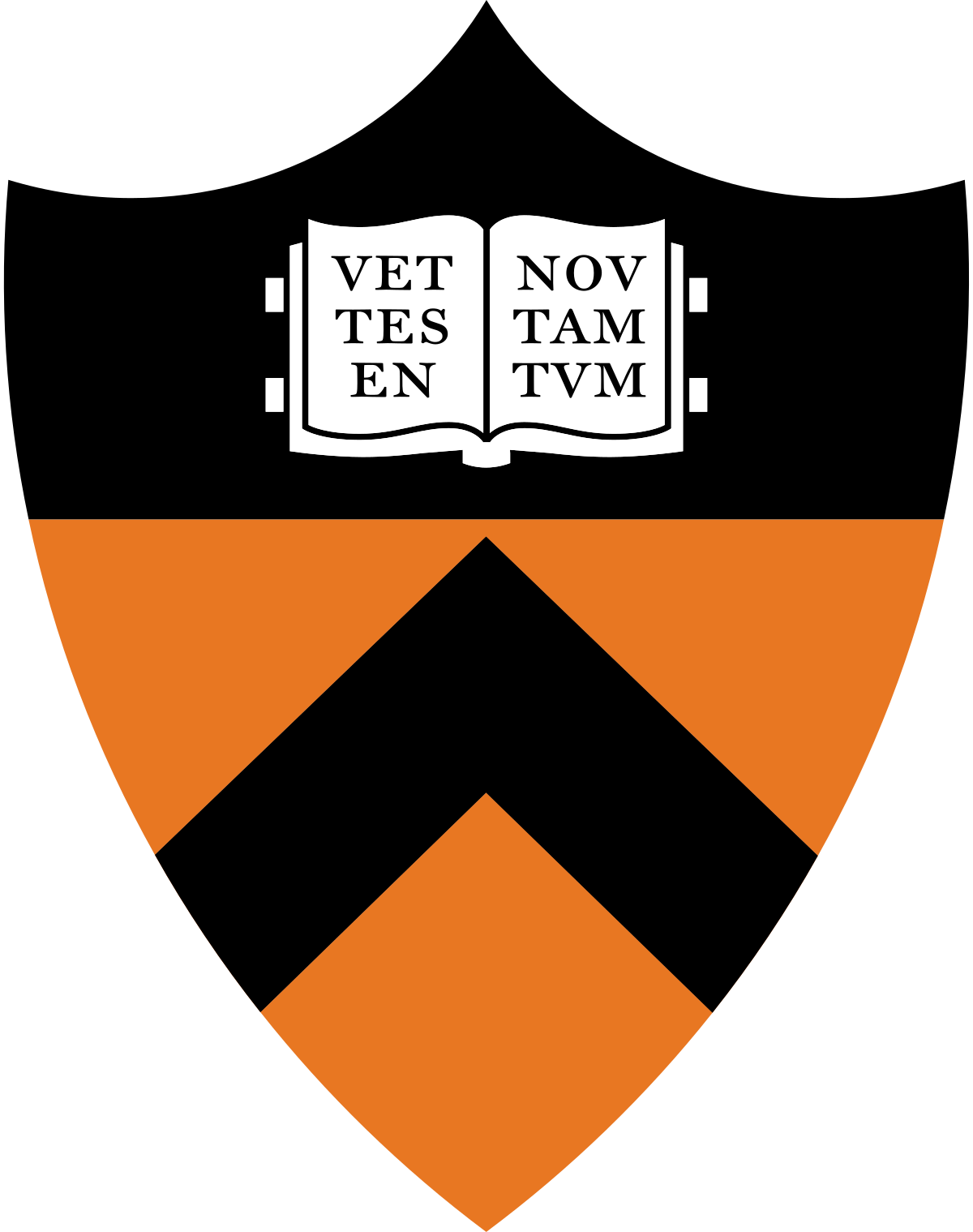 COS 418: Distributed Systems
Lecture 2

Mike Freedman
1/26/22
[Speaker Notes: ..[tell students to point chat at me]]
Learning Objectives
Reasoning about concurrency
Reasoning about failure
Reasoning about performance

Building systems that correctly handle concurrency and failure

Knowing specific system designs and design components
1/26/22
[Speaker Notes: [Also mention art of abstraction design]]
Lectures
Monday & Wednesday 3:30pm – 4:20pm
Zoom lectures until further notice
Slides posted in advance

Core topics, system design components, system designs…

You should be actively thinking during the lectures
1/26/22
Precepts
Wed 7:30am, Thurs 10am, Thurs 12:30pm 
Not recorded. Slides will be posted.

Helps with assignments and/or reinforces lecture material

Actively work through problems together
1/26/22
Grading
Two exams (50%)
Midterm 25%
Final 25%

Assignments (50%)
Five assignments 10% each
1/26/22
Exams
Three-hour take home exams
Should not have time pressure
Open book (but if you don’t study it will create time pressure)
No clarification on material covered in class once exam window opens

Midterm:
3 hours you choose on Thurs, March 3
Staff will be available for clarification during a 3 hour time window

Final
3 hours you choose between May 6 and 14th
Staff will be available for clarification during two 3 hour time windows
1/26/22
Exams
Test learning objectives mostly using designs covered in lectures

And tests knowledge of specific design patterns and designs

Recipe for success:
Attend lecture and actively think through problems
Ask questions during lecture and afterwards in my office hours
Attend precept and actively work through problems
Complete programming assignments
Study lecture materials for specific design patterns and designs
Run the system designs in your mind and see what happens
1/26/22
[Speaker Notes: [Attend lectures, actively think through problems, ask questions after class in my office hours,]
Programming Assignments
Reinforce / demonstrate all learning objectives!

1: “MapReduce” in Go
2: Distributed Snapshots
3: Raft Leader Election
4: Raft Log Consensus
5: Key-Value Storage Service
1/26/22
Programming Assignments
All are individual assignments

We will give you all the tests
Non-determinism for later tests though
Each failed test run => lose 50% of points for a test

Daily grading script emails your grade
We use exactly this grade
1/26/22
Programming Assignments- Late Policy
3 “free” late days
We assign them at the end of the semester to maximize your score
Used in 1 day granularity
Cannot use for last assignment (Deans date)

Late policy
G = Grade you would have earned if turned in on time
1 day late => 90%*G
…
> 5 days late => 50%*G
1/26/22
Policies: Write Your Own Code
Programming is an individual creative process.  At first, discussions with friends is fine.  When writing code, however, the program must be your own work.
Do not copy another person’s programs, comments, or any part of submitted assignment.  This includes character-by-character transliteration but also derivative works.  Cannot use another’s code, etc. even while “citing” them.
Writing code for use by another or using another’s code is academic fraud in context of coursework.
Do not publish your code e.g., on github, during/after course!
1/26/22
Policies: Write Your Own Code
Programming is an individual creative process.  At first, discussions with friends is fine.  When writing code, however, the program must be your own work.
Do not copy another person’s programs, comments, or any part of submitted assignment.  This includes character-by-character transliteration but also derivative works.  Cannot use another’s code, etc. even while “citing” them.
Writing code for use by another or using another’s code is academic fraud in context of coursework.
Do not publish your code e.g., on github, during/after course!
Don’t Plagiarize!
1/26/22
Warnings
This is a 400-level course,
with expectations to match.
1/26/22
Warning #1: Assignments are a LOT of work
Assignment 1 is purposely easy to teach Go.  Don’t be fooled.
Starting 3-4 days before deadline for later assignment => Disaster.
Distributed systems are hard
Need to understand problem and protocol, carefully design
Can take 5x more time to debug than “initially program”
Assignment #4 builds on your Assignment #3 solution, i.e., you can’t do #4 until your own #3 is working!  (That’s the real world!)
1/26/22
Programming Assignment Statistics
Self Reported Hours Spent on Assignments: Median [Min-Max]

1-1:	 2  [1-6]
1-2:	 3  [1-8]
1-3:	 4  [1-10]
2:	 6  [2-15]
3:	12 [5-29]
4:	30 [10-100+]
5:	14 [3-25]
1/26/22
Warning #2: Software engineering, not just programming
COS 126, 217, 226 told you how to design & structure your programs. This class doesn’t.
Real software engineering projects don’t either.
You need to learn to do it. 
If your system isn’t designed well, can be significantly harder to get right.
Your friend:  test-driven development
We’ll supply tests, you can add extra ones!
1/26/22
Warning #3: Don’t expect 24x7 answers
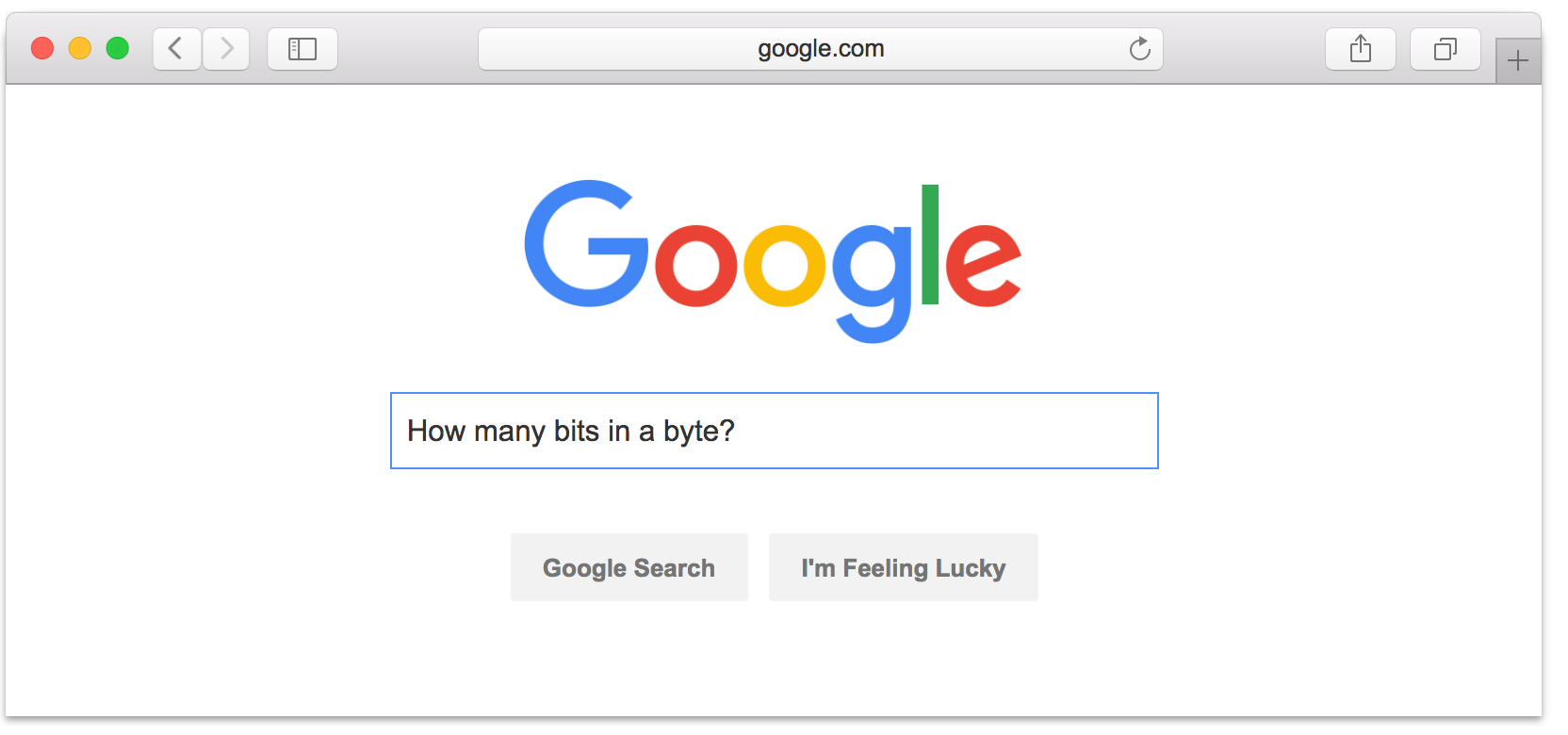 Try to figure out yourself
Ed discussion not designed for debugging
Utilize right venue:  Go to office hours
Send detailed Q’s / bug reports, not “no idea what’s wrong”	
Staff are not on pager duty 24 x 7
Don’t expect response before next business day
Questions Friday night @ 11pm should not expect fast responses.  Be happy with something before Monday.
Implications
Students should answer each other (+ it’s worth extra credit)
Start your assignments early!
1/26/22
Programming Assignments
Recipe for disaster
Start day assignment is due
Write code first, think later
Test doesn’t pass => randomly flip some bits
Assume you know what program is doing
1/26/22
Programming Assignments
Recipe for success
Start early (weeks early)
Think through a complete design
Progressively build out your design (using tests to help)
Checkpoint progress in git (and to github) frequently
Debug, debug, debug
Verify program state is what you expect (print it out!)
Write your own smaller test cases
Reconsider your complete design
Attend office hours
1/26/22
Programming Assignment Office Hours
10+ hours of office hours per week (TAs + LAs)

Schedule posted on Ed discussion

Expectations
No: “You have a bug on line 17.”
Yes: Helping you think like they would think about a problem
1/26/22
Case study:  Naming
Many systems decisions are tradeoffs
Need to understand use cases and requirements
1/26/22
Naming and system components
Caller
Callee
How to design interface between components?
Many interactions involve naming things
Naming objects that caller asks callee to manipulate
Naming caller and callee together
1/26/22
Properties of Naming
Enabling sharing in applications
Can name a shared object, otherwise need to always pass by value
Retrieval
Accessing same object later on, just by remembering name
Indirection mechanism
Component A knows about name N
Interposition: can change what N refers to without changing A
Hiding
Hides impl. details, don’t know where google.com located
For security purposes, might only access resource if know name (e.g., dropbox or Google docs URL –> knowledge gives access)
1/26/22
High-level view of naming
Set of possible names
Syntax and semantics?
Set of possible values that names map to
Lookup algorithm that translates name to value
What is context used to resolve (if any)? 
Who supplies context?
1/26/22
Potential Name Syntax
Human readable?
If users interact with the names
Fixed length?
If equipment processes at high speed
Large name space?
If many nodes need unique names
Hierarchical names?
If the system is very large and/or federated
Self-certifying?
If preventing “spoofing” is important
1/26/22
Different Kinds of Names
Host names: www.cs.princeton.edu
Mnemonic, variable-length, appreciated by humans
Hierarchical, based on organizations
IP addresses: 128.112.7.156
Numerical 32-bit address appreciated by routers
Hierarchical, based on organizations and topology
MAC addresses : 00-15-C5-49-04-A9
Numerical 48-bit address appreciated by adapters
Non-hierarchical, unrelated to network topology
1/26/22
Hierarchical Assignment Processes
Host names: www.cs.princeton.edu
Domain: registrar for each top-level domain (eg, .edu)
Host name: local administrator assigns to each host
IP addresses: 128.112.7.156
Prefixes: ICANN, regional Internet registries, and ISPs
Hosts: static configuration, or dynamic using DHCP
MAC addresses: 00-15-C5-49-04-A9
Blocks: assigned to vendors by the IEEE
Adapters: assigned by the vendor from its block
1/26/22
Names all around…
Phone numbers: 609-258-9169  vs.  258-9169  vs.  x8-9179
SSNs
Email addresses
Bitcoin Wallet Address
Registers:  LD R0, 0x1234 
Full URLs vs. Relative path names 
“..” (to parent directory)
Function names:  ls
Syntax and semantics
Resolution context and process
1/26/22
Course Overview Conclusion
Attend lecture, attend precept, think actively!

Start programming assignments early, use the right strategy!

Super cool distributed systems stuff starts Monday!
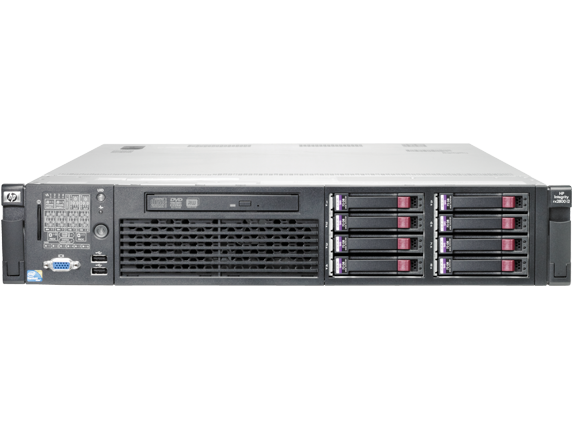 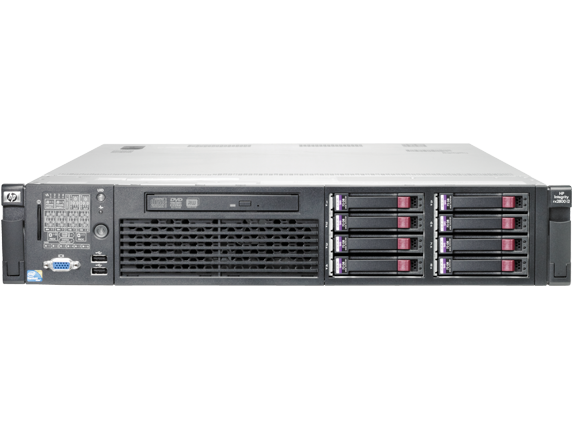 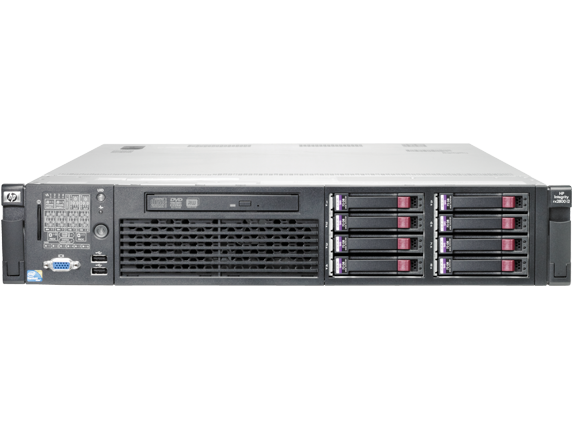 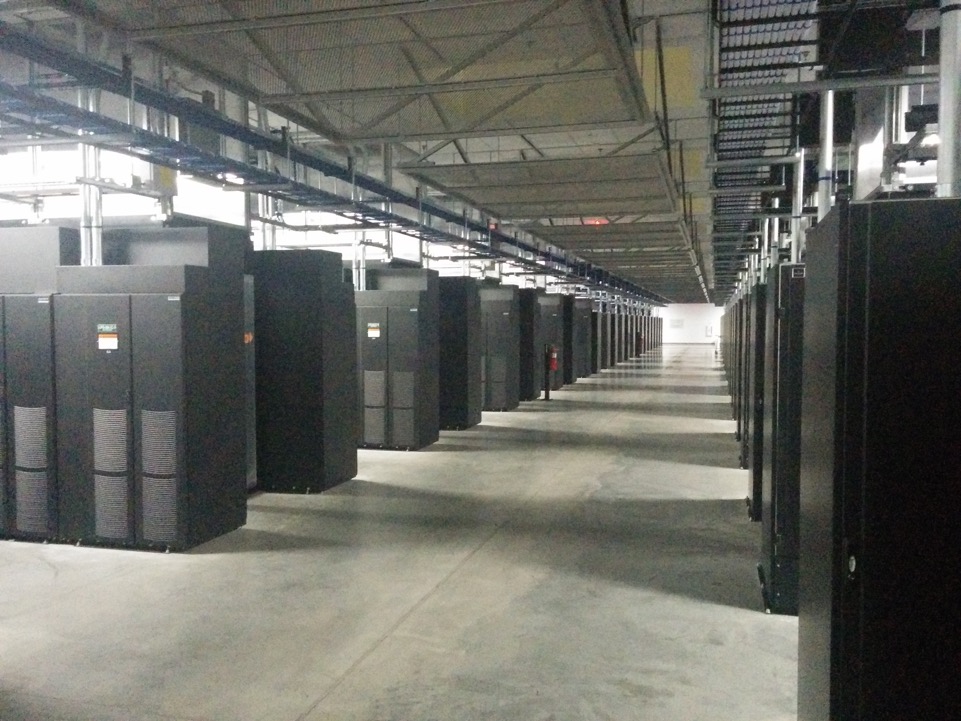 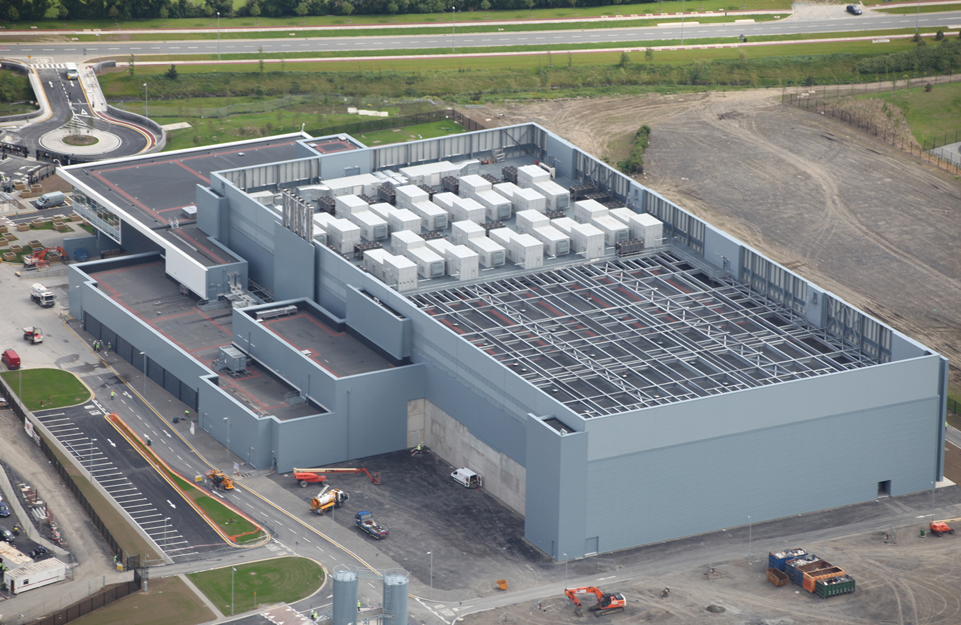 1/26/22